Windows Workflow Foundation
DSL シリーズ 第３回

中博俊
WFって
.NET Framework 3.0でデビュー
もともとWPF, WCFとともにWWFという名前でデビュー予定
なぜWFに変わったかは・・・・パンダだけが知っているかもしれない。
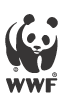 アジェンダ
WFの準備をしましょう。

WFを体験してみましょう。

WFを画面に組み込んでみましょう。

まとめ
準備
Visual Studio 2005
Visual Studio 2005 SP1http://www.microsoft.com/downloads/details.aspx?FamilyID=bb4a75ab-e2d4-4c96-b39d-37baf6b5b1dc&DisplayLang=ja
Visual Studio 2005 Update for Vistahttp://www.microsoft.com/downloads/details.aspx?FamilyID=90e2942d-3ad1-4873-a2ee-4acc0aace5b6&DisplayLang=ja
.NET Framework 3.0を入れるhttp://www.microsoft.com/downloads/details.aspx?FamilyID=10cc340b-f857-4a14-83f5-25634c3bf043&DisplayLang=ja
LanguagePackを入れるhttp://www.microsoft.com/downloads/details.aspx?FamilyID=41c61d2a-d411-4dde-9013-bb08eb688bb6&DisplayLang=ja
XP
2003
Vista
XP
2003
Vista
Vista
XP
2003
XP
2003
準備
WF GDRを入れるhttp://www.microsoft.com/downloads/details.aspx?FamilyID=6096ce0f-d21e-47ac-afe2-d4e1c2fce670&DisplayLang=ja
Windows SDK 6.1 enを入れる
http://www.microsoft.com/downloads/details.aspx?FamilyID=4377f86d-c913-4b5c-b87e-ef72e5b4e065&DisplayLang=en
VS Extensions for WF
http://www.microsoft.com/downloads/details.aspx?displaylang=ja&FamilyID=5d61409e-1fa3-48cf-8023-e8f38e709ba6
XP
2003
Vista
XP
2003
Vista
XP
2003
Vista
まずは体験
DEMO1
Visual Studioに
コンソールアプリ(バッチには今すぐ適用できますね)
再利用単位としてのWorkflowや、Activityを検討しましょう。
Workflowはどのようにうごいているのでしょうか？
Program.csをみてみましょう。
Visual Studioに
WorkflowRuntimeをホストしてあげれば、別にコンソールアプリでなくても組み込めます。

多少コツが・・・

まずはWindowsアプリケーションを作りましょう
Visual Studioに
以下を追加しよう
<ProjectTypeGuids>{14822709-B5A1-4724-98CA-57A101D1B079};{60dc8134-eba5-43b8-bcc9-bb4bc16c2548};{FAE04EC0-301F-11D3-BF4B-00C04F79EFBC}</ProjectTypeGuids>
<Reference Include=“System.Workflow.Activities” />
<Reference Include=“System.Workflow.ComponentModel” />
<Reference Include=“System.Workflow.Runtime” />
<Import Project="$(MSBuildExtensionsPath)\Microsoft\Windows Workflow Foundation\v3.0\Workflow.Targets" />
Visual Studioに
Windowsアプリケーションだけでなく、ASP.NETでもホストできます。

現状ではワークフローの起動だけなので、パラメータを渡して、値を戻すようにしましょう。
DEMO3
Visual Studioに
結果を戻すのは下図のような流れ
画面系メインスレッド
変換サービス
ワークフロースレッド
作成
受け渡し
クラス
受け渡し
クラス
登録
Ｓｒｃ
Ｓｒｃ
作成
処理
受け渡し
クラス
呼び出し
value
呼び出し
dest
dest
対話するには？
DEMO4
Visual Studioに
対話するのは下図のような流れ
画面系メインスレッド
変換サービス
ワークフロースレッド
作成
受け渡し
クラス
受け渡し
クラス
登録
ここでも取れる。
Ｓｒｃ
Ｓｒｃ
作成
処理
受け渡し
クラス
呼び出し
Dest
guid
Guid,
dest
呼び出し
Guid,
value
リッスン
Guid
呼び出し
インスタンス特定
呼び出し
処理
まとめ
とっても難しい概念、使い方、どれをとっても実は難しい
１回では調べられない・語れないステートマシンワークフローもやってない

ワークフローの永続化にはSqlWorkflowPersistenceServiceを使う

続きはblogか、アンケートによってはPart2
参考資料
http://www.microsoft.com/japan/msdn/windows/windowsserver2008/tab/code/eds.aspx
http://mamezou.net/modules/xfsection/article.php?articleid=89